Interactive Time-Series Visualizations
NASA Goddard space flight center summer 2010 internship

Shawn doria
Goal
To research and create a 
interactive and general purpose 
time-series graph for the web in 
JavaScript.
Content
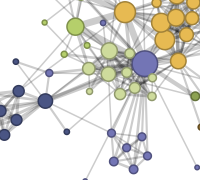 Background
Work Description
What I Did
Results
Conclusion
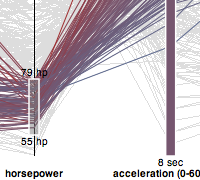 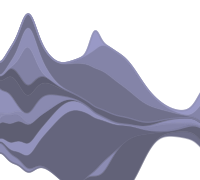 About Me
Shawn Doria

University of Pennsylvania

Computer Information Science
CCMC – Community Coordinated Modeling Center

David Berrios
Time-Series Graph?
A time-series graph is a line graph where time is measured on the horizontal axis and the variable being observed is measured on the vertical axis.
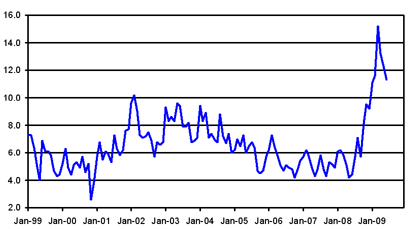 The Problem
CCMC provides time-series graph of its space weather observation on its iSWA (iNTEGRATED SPACE WEATHER ANALYSIS SYSTEM ) website.
Currently the graphs are created using Flash
 It’s not convenient
 Needs to install Flash
 No XML
Interaction issues
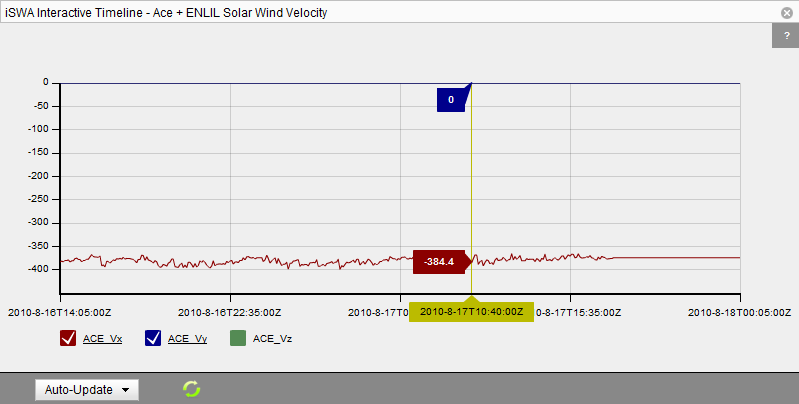 Solution
The fix? Create the graphs using cross-browser JavaScript
 Speed
 Browsers natively support JavaScript
 Easy to develop, ship, and maintain
Requirements
JavaScript
    Supports JSON (JavaScript Object   
     Notation)
    Interactive
    Free (or a non-restrictive license)
    Cross-platform
    Needs to look good
Research
Many visualization-oriented JavaScript Libraries
Protovis
Protovis is a JavaScript visualization library developed by the Stanford Visualization Group

   Customizable, gives low level control
   Simple syntax
   Google Group with fast support and Q&A
   Looks good!
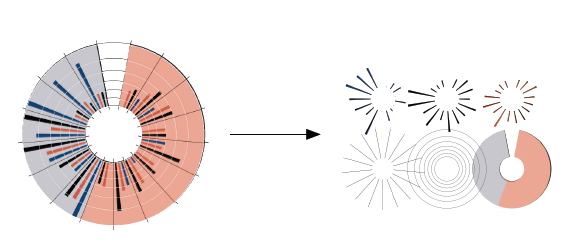 Rest of the Summer…
…were spent learning the Protovis syntax/API and then agonizingly debugging JavaScript errors.


The result?
Result
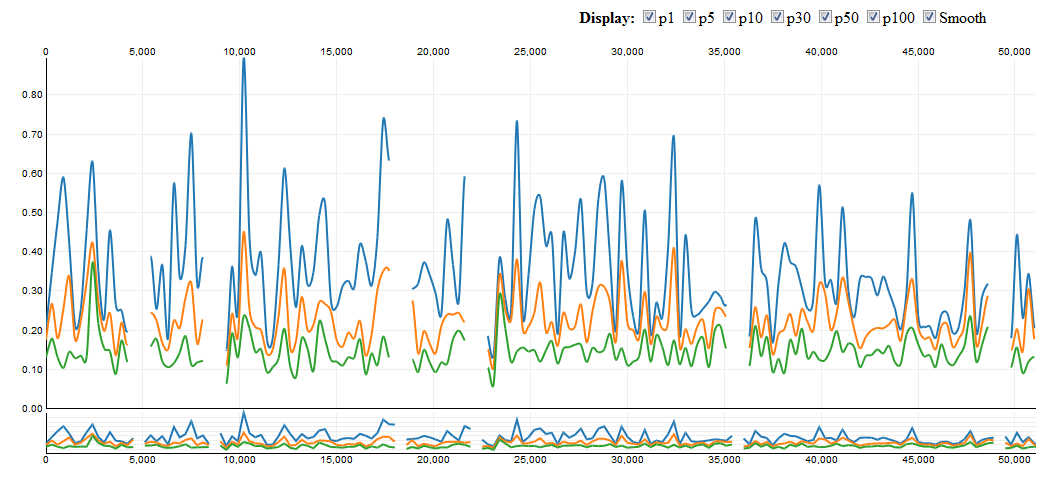 Special Thanks
David Berrios
CCMS
Stanford Visualization Group
Cori Quirk
Questions?
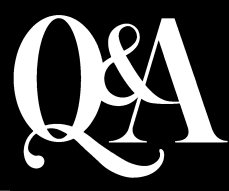